CAPÍTULO I
LÓGICA Y CONJUNTOS
Leyes de los Operadores Fundamentales Conjunción y Disyunción
Leyes de los Operadores Negación, Condicional y Bicondicional
EQUIVALENCIAS LÓGICAS
Actividad N°01
Actividad N°02
Actividad N°03
LEYES DE LAS IMPLICACIONES LÓGICAS
Actividad N°03
Actividad N°04
CADETE MORENO
Tarea N°02
Razonamientos
1) Dado el siguiente párrafo traduzca al lenguaje formal:
‘Si Pablo recibió el e-mail, entonces tomó el avión y estará aquí al mediodía. Pablo no tomó el avión. Luego, Pablo no recibió el e-mail’.
Razonamientos
2) Dado el siguiente párrafo traduzca al lenguaje formal:
‘Si el crimen ocurrió después de las 4h00, entonces Pepe no pudo haberlo cometido. SI el crimen ocurrió a las 4h00 o antes, entonces Carlos no pudo haberlo cometido. El crimen involucra a dos personas, si Carlos no lo cometió. Por lo tanto, el crimen involucra a dos personas’
ESTRUCTURA DE UN RAZONAMIENTO
VALIDEZ DE UN RAZONAMIENTO
Actividad N° 05 Grupal
Dado los siguientes razonamientos determinar  su validez, por reducción al absurdo:
1) Si el rector obtiene un mayor presupuesto para el colegio, se construirá un nuevo pabellón con aulas y amplias cocheras. El rector recibió la comunicación de que se le enviará el 12,3% más del presupuesto. Por lo tanto se construirá el pabellón con aulas y amplias cocheras
2) Si Pablo es buen estudiante y un deportista de alto nivel, entonces es una persona de alto rendimiento en sus dos actividades. Pero los rendimientos de Pablo en esas actividades son bajos. Por ello no es cierto que Pablo es un buen estudiante y un deportista de alto rendimiento.
3) Si sube el precio de las empresas de telefonía celular, las familias analizarán la posibilidad de cambiarse de empresa y buscarán reducir sus gastos. Lo seguro es que el precio de las empresas de telefonía celular subirá.  Por lo tanto las familias buscarán reducir sus gastos.
4) Si el cerrojo fue levantado desde el interior, entonces el ladrón pudo atravesar la puerta. Si el cerrojo fue levantado desde el interior, uno de los sirvientes se halla implicado en el delito. El cerrojo fue levantado desde adentro. Luego, el ladrón atravesóla puerta y uno de los sirvientes se halla implicado en el delito.
3) Si sube el precio de las empresas de telefonía celular, las familias analizarán la posibilidad de cambiarse de empresa y buscarán reducir sus gastos. Lo seguro es que el precio de las empresas de telefonía celular subirá.  Por lo tanto las familias buscarán reducir sus gastos.

4) Si el cerrojo fue levantado desde el interior, entonces el ladrón pudo atravesar la puerta. Si el cerrojo fue levantado desde el interior, uno de los sirvientes se halla implicado en el delito. El cerrojo fue levantado desde adentro. Luego, el ladrón atravesóla puerta y uno de los sirvientes se halla implicado en el delito.
ACTIVIDAD N° 06Demostrar las siguientes equivalencias lógicas.
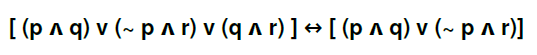 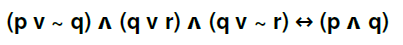 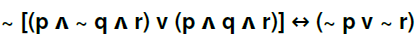 DEMOSTRACIONES
DEMOSTRACIONES POR CONTRAEJEMPLO
VERIFICAR SI LAS SIGUIENTES PROPOSICIONES SON VERDADERAS:
‘Si un número impar es mayor que dos, es primo’
‘Las ciudades del Ecuador son capitales de provincias’
CONJUNTOS
Un conjunto es una colección, reunión o agrupación de objetos que poseen una característica o propiedad común bien definida
 
EJEMPLOS:
Los números enteros
Los habitantes de la Luna
Los animales en extinción
Los números primos
Los paquetes de software
Los operadores de telefonía celular
DESCRIPCIÓN DE CONJUNTOS
MORA
UVA
Cardinalidad de Conjuntos
Conjuntos relevantes
ACTIVIDAD N° 07
ACTIVIDAD N° 07
CUANTIFICADORES
Dada una expresión en lenguaje natural, identificar los dos tipo s de cuantificadores que existen.
Dada una proposición en términos de cuantificadores, reconocer su valor de verdad.
Realizar operaciones con cuantificadores dado un conjunto referencial
Dado un conjunto finito, hallar su conjunto potencia
CUANTIFICADORES
SUBCONJUNTO
CONJUNTO VACÍO
CONJUNTO POTENCIA
CONJUNTO POTENCIA
Actividad N° 08
IGUALDAD ENTRE CONJUNTOS
CONJUNTOS DISJUNTOS
OPERACIONES ENTRE CONJUNTOS
COMPLEMENTACIÓN DE CONJUNTOS
PROPIEDADES DE LAS OPERACIONES ENTRE CONJUNTOS
Leyes de las Operaciones Fundamentales Unión e Intersección.
TAREA N° 04
2) Dado el siguiente conjunto determine el valor de verdad de las siguientes proposiciones
Leyes de los conjuntos de Verdad de los predicados
VALOR DE VERDAD DE PROPOSICIONES CON CUANTIFICADORES
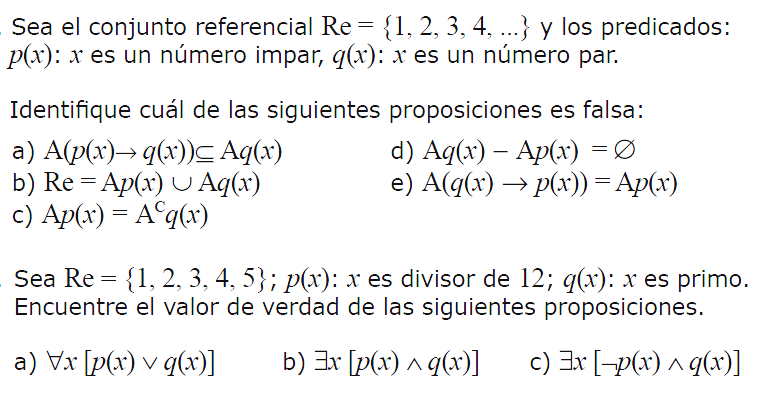 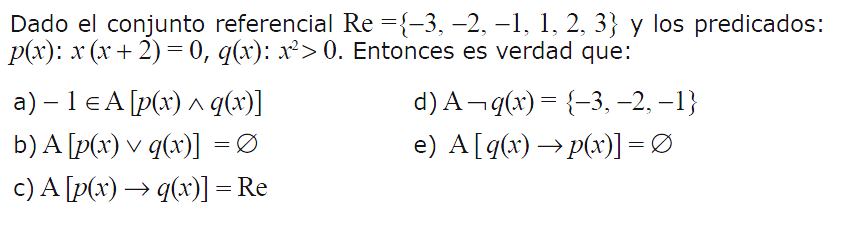 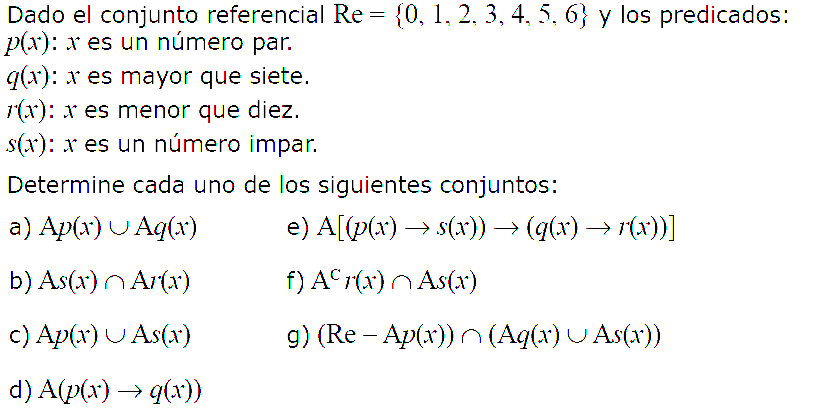 CASOS ESPECIALES DEL CONJUNTO REFERENCIAL
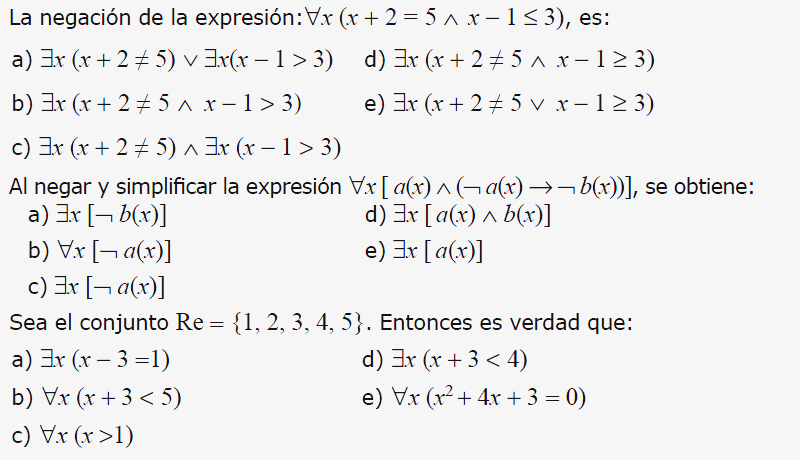 Traducciones con cuantificadores
Dada las siguientes proposiciones, traducir al lenguaje formal utilizando cuantificadores universales y existenciales. Además negar la proposición y volverla a traducir al lenguaje común.
a. Para todo y, y es igual a a y y no es mayor que a.
b. Todo ha sido dicho.
c. Ningún hombre es a la vez loco y cuerdo.
d. Ningún número es a la vez par e impar.
e. Todo hombre es mortal.
f. A todo el mundo le gusta el circo.
g. Nadie es o totalmente juicioso o totalmente estúpido.
h. Todo es o inmutable o mutable.
i. Para todo x, x es positivo si y sólo si x es mayor que cero,
j. Ninguna música es ruido.
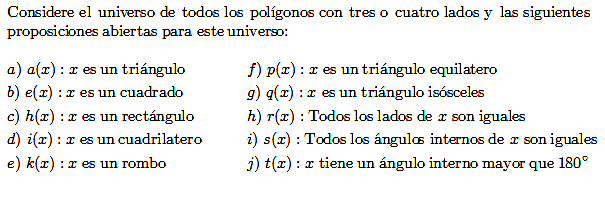 TALLER GRUPAL  N° 01
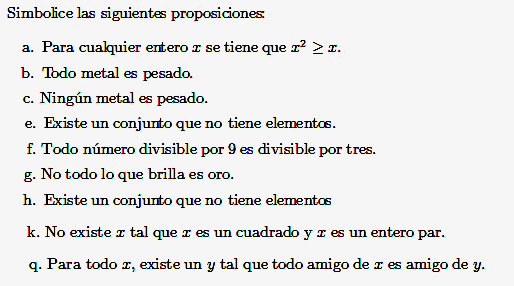 R: Todo camarón que se duerme se lo lleva la corriente
Luego cada proposición negarla usando la simbología y traducirla al final al lenguaje común.
TALLER GRUPAL (MÁXIMO GRUPO DE 2)
TRADUCIR AL LENGUAJE FORMAL LAS SIGUIENTES PROPOSICIONES. LUEGO NEGARLAS Y VOLVERLAS A TRADUCIR.
1) Toda sociedad evoluciona 
2)Algunas sociedades evolucionan
3) Toda sociedad evoluciona y se transforma
4) Algunas sociedades evolucionan y se transforman
5) Nada evoluciona
6)Algo no evoluciona
7) Ninguna sociedad evoluciona
8) Algunas sociedades no evolucionan
9) Ninguna sociedad evoluciona y se transforma
10) Hay sociedades que no evolucionan ni se
transforman
TRADUCCIONES CON CUANTIFICADORES Y PROPOSICIONES SIMPLES
1) Rafael Correa es socialista, pero no es quiteño sino guayaquileño.
2) Si Cuauhtémoc era azteca, entonces no todos los aztecas eran cobardes o supersticiosos
3) Ningún azteca era cobarde; sin embargo algunos de ellos eran supersticiosos y Moctezuma era supersticioso.
4) La Franja de Gaza no es territorio egipcio ni israelí, sólo si ningún palestino es ciudadano egipcio o israelí.
5) Los Alanos y los Cimbrios eran germanos. En consecuencia, los cimbrios no eranmusulmanes y los alanos tampoco; pues ningún germano era musulmán.
RAZONAMIENTOS CON CUANTIFICADORES
P1: Algún hombre no es ignorante
P2: Todo hombre es mortal

La conclusión que se obtiene en ambas premisas es:
Algún ignorante no es mortal
Todo ignorante es mortal
Algún mortal no es ignorante
Algún mortal es ignorante
TRADUCIR AL LENGUAJE FORMAL LOS SIGUIENTES RAZONAMIENTOS Y DETERMINAR SU VALIDEZ
Todos los españoles son músicosTodos los españoles son europeosAlgunos europeos son músicos

Todos los campesinos cultivan la tierra Algunos campesinos no obtienen buenas cosechasAlgunos de los que cultivan la tierra no obtienen buenas cosechas

Algunos animales son agresivos Algunos monos son agresivosAlgunos animales son monos

Ningún elefante es ágil Algunos perros son ágilesAlgunos perros no son elefantes

Los porteños son optimistas Algunos porteños no son amablesAlgunos optimistas no son amables.
RAZONAMIENTOS CON CUANTIFICADORES Y PREDICADOS.
TRADUCIR AL LENGUAJE FORMAL LOS SIGUIENTES RAZONAMIENTOS
a) Todos los leones son depredadores. Ningún murciélago es león. Por lo tanto, ningún murciélago es depredador. 

b) Todos los boxeadores que no pelean están retirados. Todos los boxeadores son hombres. Algunos boxeadores no están retirados. Por lo tanto, hay hombres que pelean. 

c) Todo guerrero romano lucha en la arena del coliseo. Algunos romanos se divierten. Ninguno que luche en la arena se divierte. Por lo tanto, no todos los que luchan en la arena son guerreros. 

d) Cada cosa viviente es una planta o un animal. El pez de Efraín está vivo y no es una planta. Todos los animales tienen corazón. Por consiguiente, el pez de Efraín tiene corazón. 

e) Los compuestos del argón y los compuestos del sodio son aceitosos o volátiles. No todos los compuestos del sodio son aceitosos. En consecuencia, algunos compuestos del argón son volátiles.
2) De los razonamientos anteriores utilice alguna de las técnicas aprendidas en clase para determinar su validez
a) Todos los leones son depredadores. Ningún murciélago es león. Por lo tanto, ningún murciélago es depredador. 
b) Todos los boxeadores que no pelean están retirados. Todos los boxeadores son hombres. Algunos boxeadores no están retirados. Por lo tanto, hay hombres que pelean. 
c)  Todo guerrero romano lucha en la arena del coliseo. Algunos romanos se divierten. Ninguno que luche en la arena se divierte. Por lo tanto, no todos los que luchan en la arena son guerreros. 
d) Cada cosa viviente es una planta o un animal. El pez de Efraín está vivo y no es una planta. Todos los animales tienen corazón. Por consiguiente, el pez de Efraín tiene corazón. 
e) Los compuestos del argón y los compuestos del sodio son aceitosos o volátiles. No todos los compuestos del sodio son aceitosos. En consecuencia, algunos compuestos del argón son volátiles.
Desafío en clase: Determine la validez del siguiente razonamiento.
Algunos jóvenes que comenten delitos menores son encarcelados. Cualquier joven que es encarcelado esta expuesto a la influencia de criminales profesionales. Cada joven que se vea expuesto a la influencia de criminales profesionales, se tornará agresivo y aprenderá técnicas para cometer crímenes. Todo joven si es agresivo entonces, es una amenaza para la sociedad siempre que aprenda técnicas para cometer crímenes. Por lo tanto, algunos jóvenes que cometen delitos menores constituyen una amenaza para la sociedad.